A watchdog without teeth? The normative role of mass media to curb corruptionChristopher StarkeUniversity of MünsterDepartment of Communication
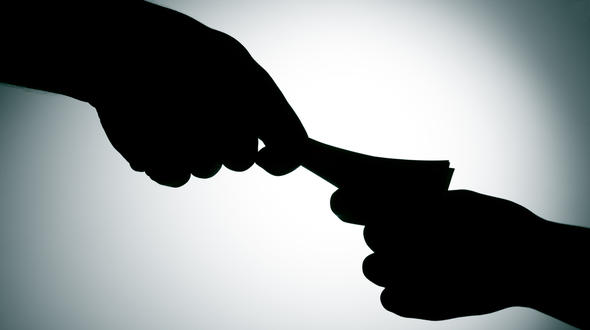 Agenda
A few words about Münster
What is corruption?
How can mass media curb corruption?
What about the internet?
10.03.2016
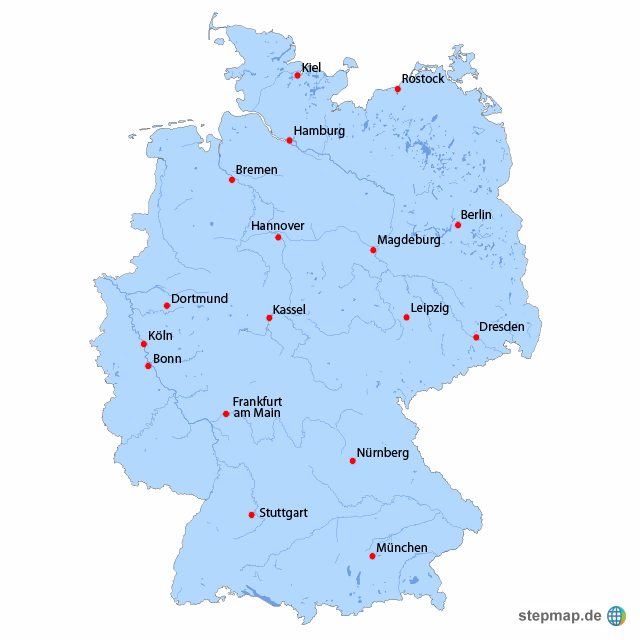 ca. 300.000 inhabitants
ca. 55.000 students
ca. 500.000 bicycles
10.03.2016
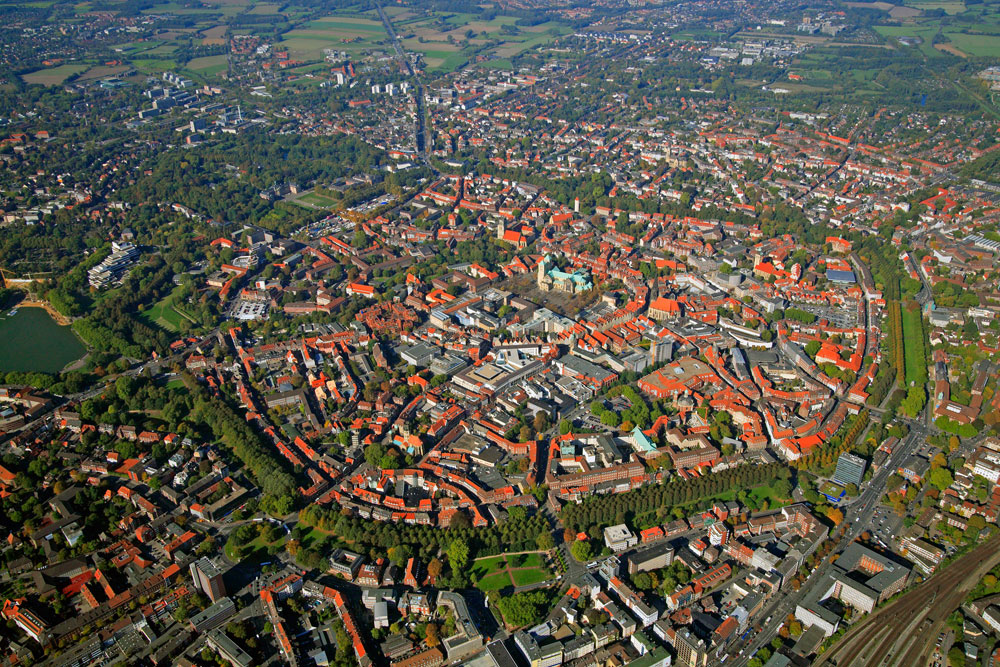 10.03.2016
What is corruption?
10.03.2016
Levels of Corruption
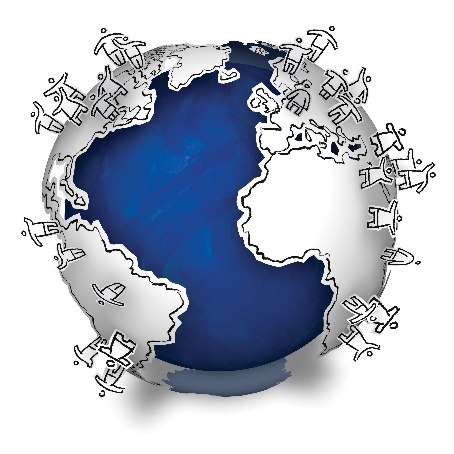 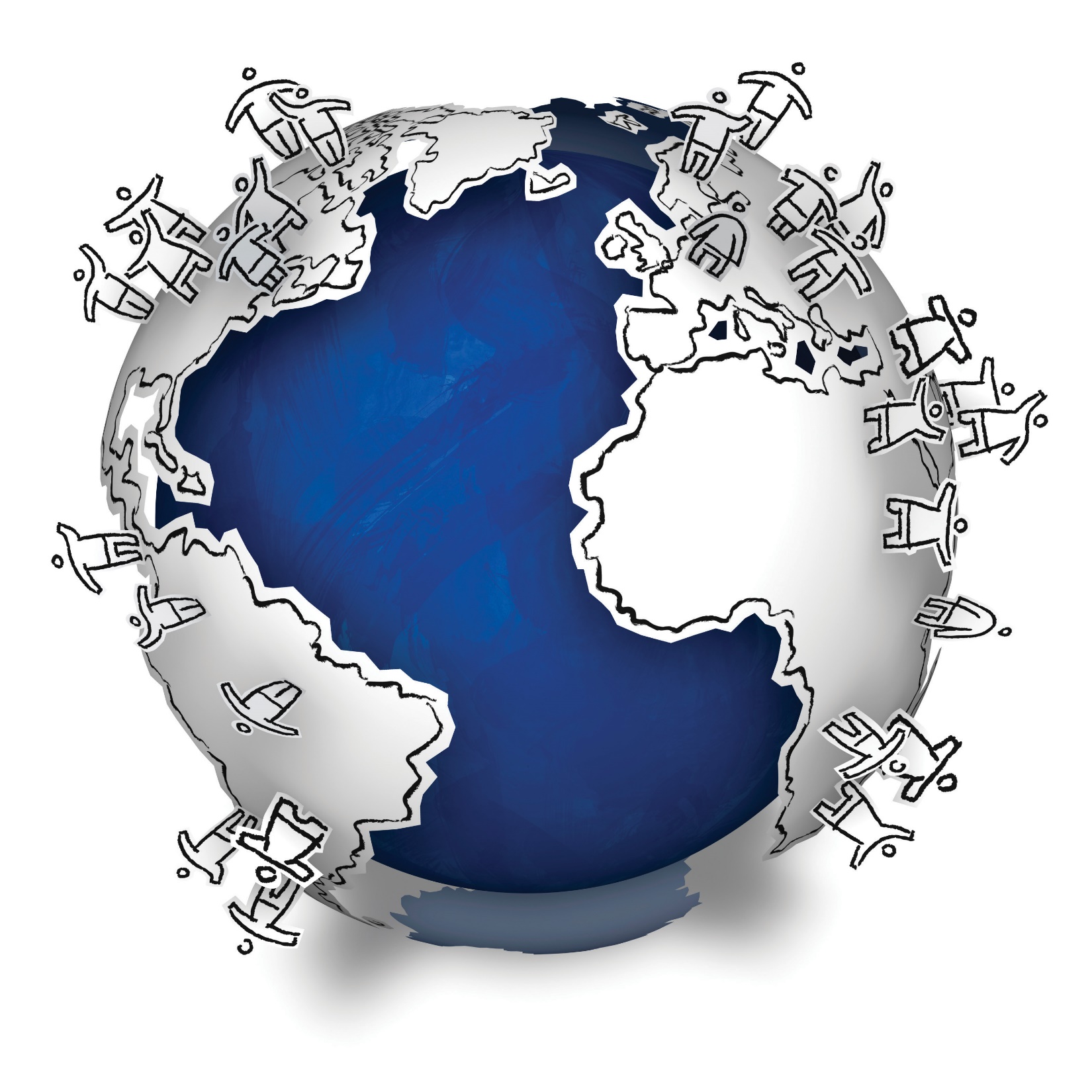 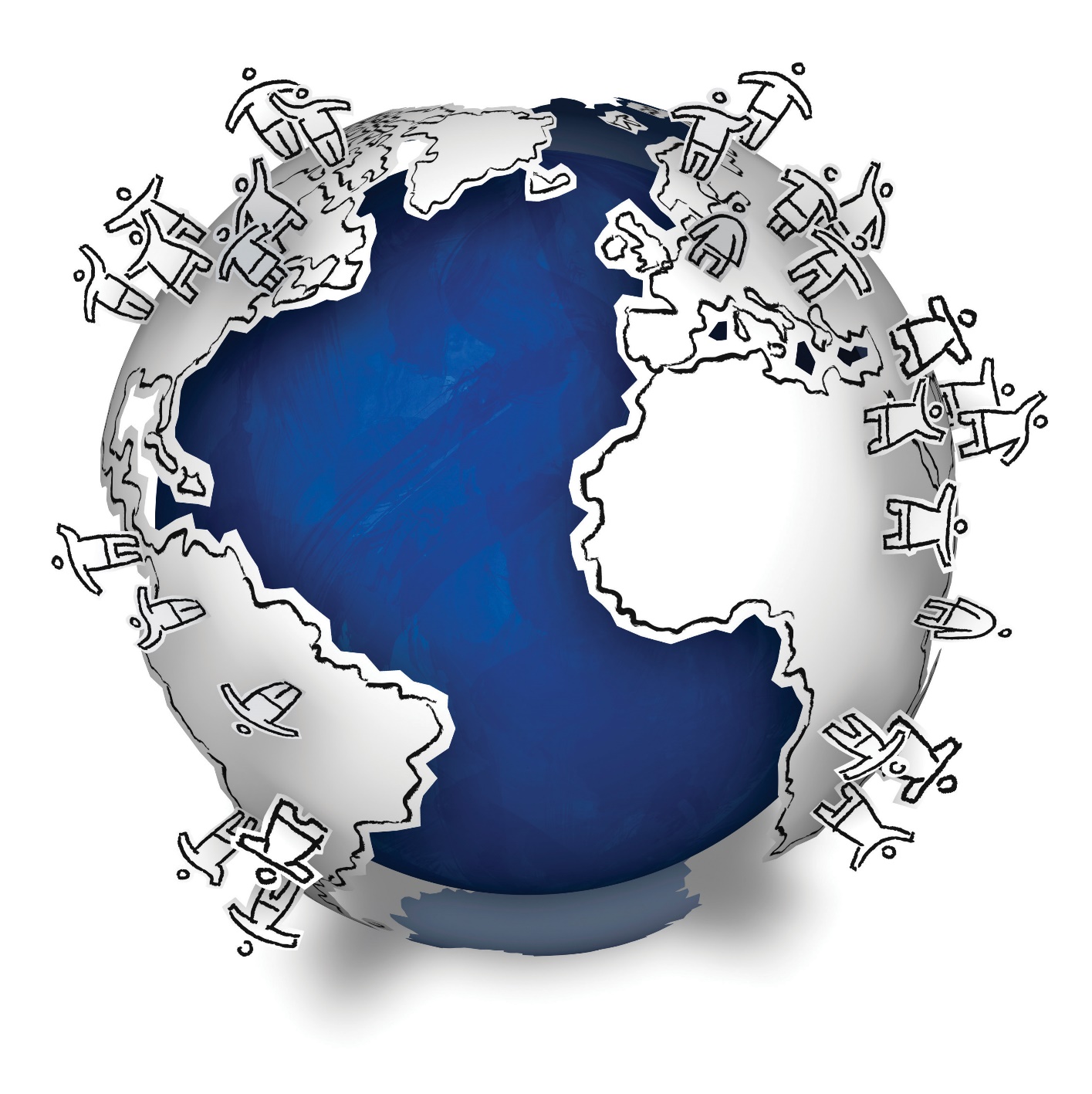 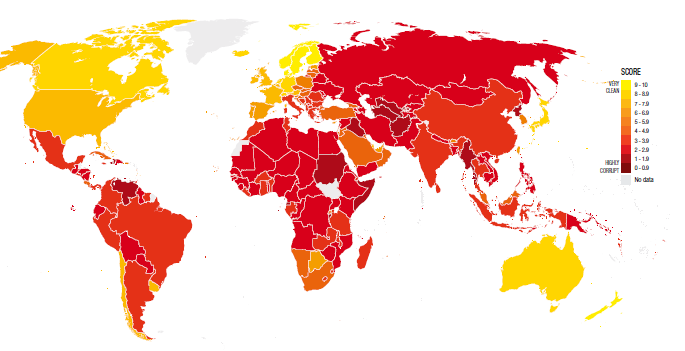 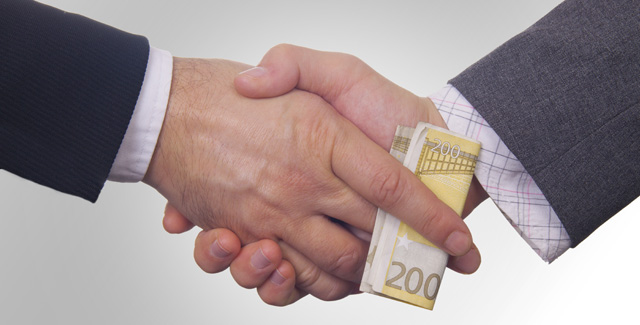 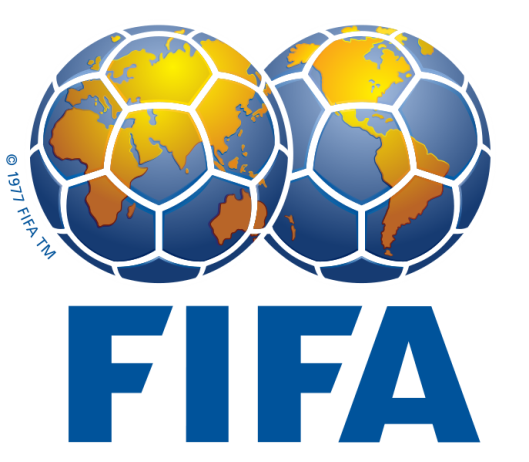 10.03.2016
[Speaker Notes: Possible Questions relevant to Media & Communication research
How does Media Freedom affect corruption on a global scale?
How do journalists use the words corruption? 
How does interpersonal communication affect corrupt behavior?]
Definitions
„Korruption ist die Einflussnahme einer Person auf den Inhaber besonderer Entscheidungs-befugnisse über die Interessen eines Dritten mittels einverständ-licher Gewährung von Vorteilen für den Machtinhaber oder einem Dritten, auf die der Machtinhaber keinen Anspruch hat“.
Niehaus, 2012: 63
position of power
corrupt actor represents a third party
„voluntariness“
actor is not entitled for those benefits
Does corruption need a victim?
10.03.2016
Principal-Agent-Theory
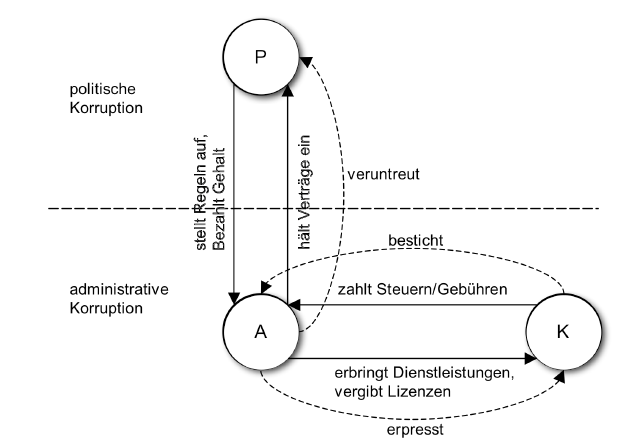 10.03.2016
Definitions
„Korruption ist die Einflussnahme einer Person auf den Inhaber besonderer Entscheidungs-befugnisse über die Interessen eines Dritten mittels einverständ-licher Gewährung von Vorteilen für den Machtinhaber oder einem Dritten, auf die der Machtinhaber keinen Anspruch hat“.
Niehaus, 2012
„abuse of entrusted power for private gains“.




Transparency International
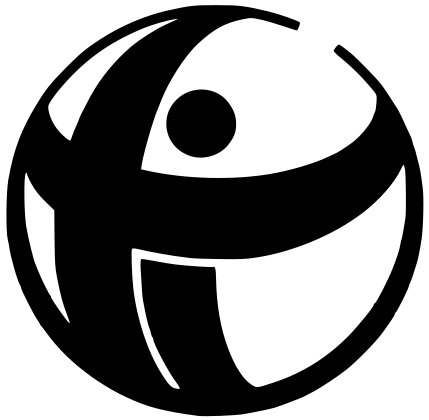 10.03.2016
Definitionen
„Korruption ist die
Monopoly + Discretion – Accountability = Corruption


Klitgaart, 1988
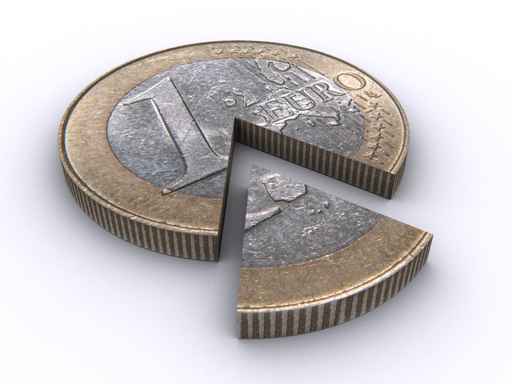 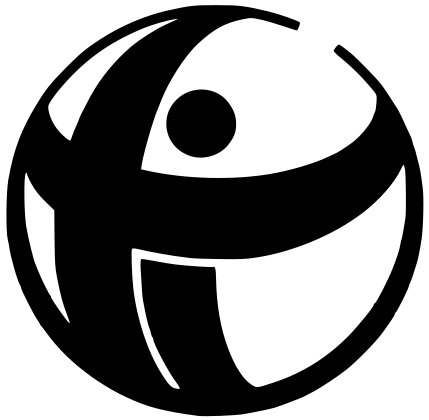 10.03.2016
Deterrence-Theory (Becker & Stigler, 1974)
high magnitude of external rewards
low probability of detection
low severity of punishment


 Rational-Choice Paradigm
10.03.2016
Different forms of corruption
individual vs. interpersonal corruption

one time vs. repetitive corruption

extortive vs. collusive corruption

administrative vs. political corruption

petty vs. grand vs. systemic corruption





Suphachalasai, 2005; Brunetti & Weder, 2003
10.03.2016
Anti-Corruption Efforts
Frequency of interaction between Agent and Client (trust)  rotating responsibilities 

4-eyes-principal / privacy 

Face-to-Face  written communication

„Naming & Shaming“ (Dr. Antanas Mockus)  reputation

the power of reciprocity („never accept free candy“)
10.03.2016
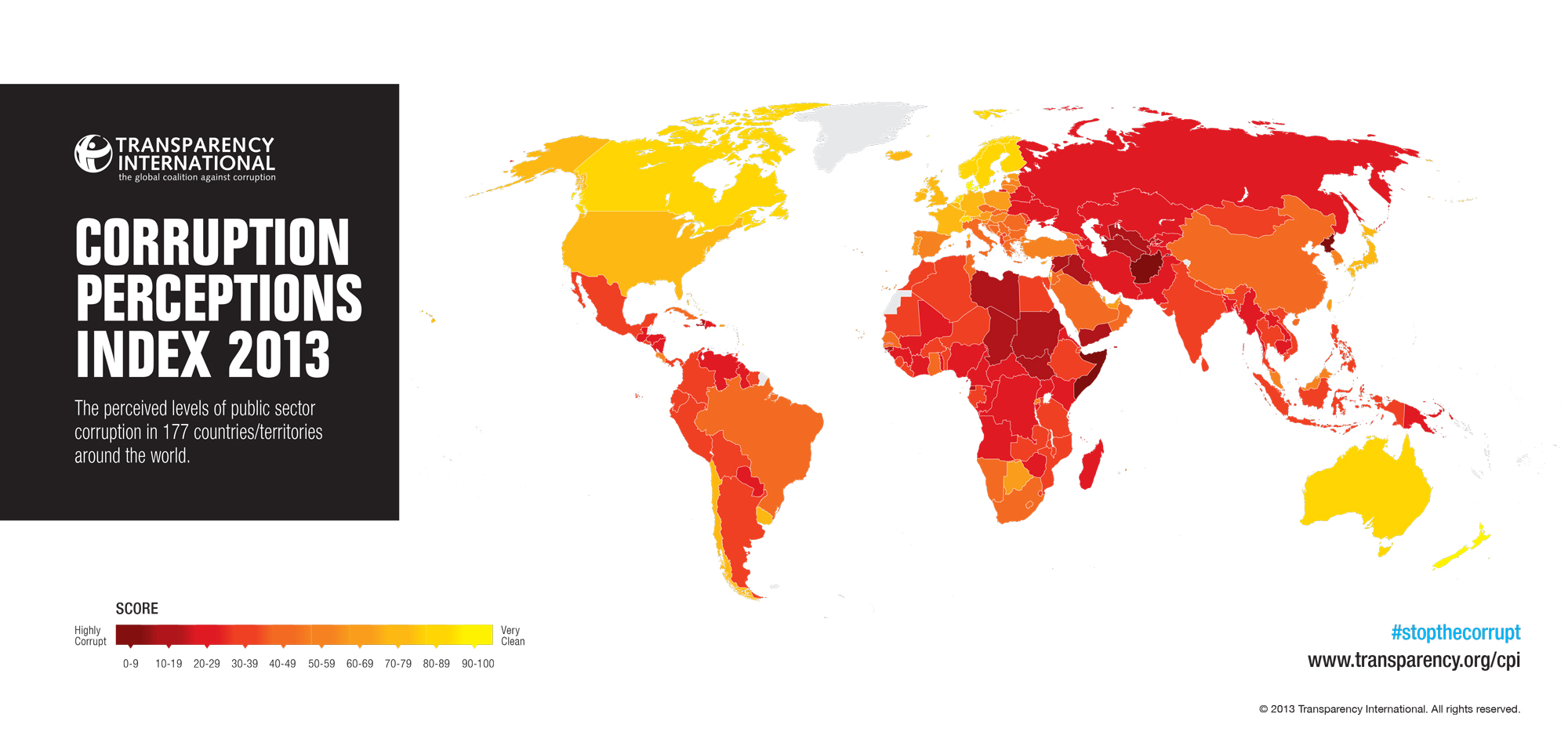 10.03.2016
How can mass media curb corruption?
10.03.2016
Political functions of mass media
Information
complete 
objective 
understandable

Sozialization
education to become a politically mature, critical and active citizen

Political Watchdog
„fourth estate“
Monitoring compliance with democratic norms, values and rules
10.03.2016
Democratic checks and balances
Separation of powers
Legislative
Exekutive
Judiciary
Media
10.03.2016
„tangible effects“ (Stapenhurst, 2000)
Investigative journalism  exposing corruption  public pressure  resignation
“Naming & Shaming”

Media coverage can prompt official public prosecution (gather evidence)
„Naming, Shaming & Jailing“ (z.B. Anas Aremeyaw Anas)

Problem: political alienation, low political participation

Strengthening the legitimacy of official anti-corruption bodies by educating the public

Reformation of official anti-corruption bodies by exposing flaws in the system

Prevention of future corruption by enhancing the probality of getting caught

Agenda-Setting-Effect
10.03.2016
Types of journalism
Watchdog-Journalism

?
Lapdog-Journalism

?
Junkyard-Dog-Journalism

?
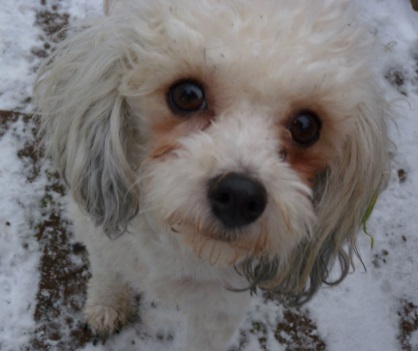 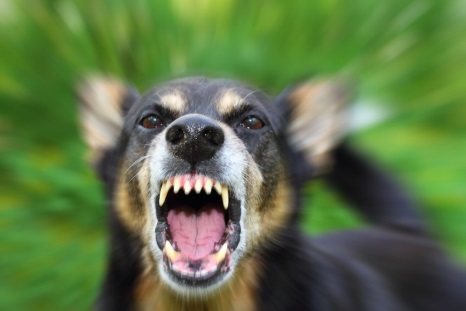 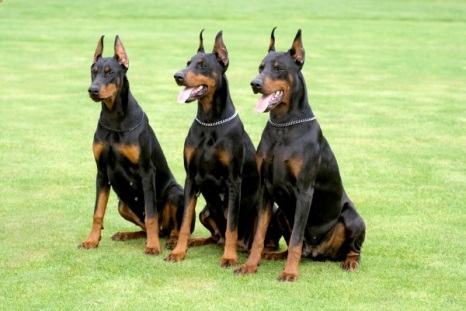 10.03.2016
What about the Internet?
10.03.2016
The Internet is “a cost-effective and convenient means to promote openness and transparency and to reduce corruption“

 (Bertot et al., 2010: 264).
10.03.2016
The role of the internet to reduce corruption
More difficult to control and censor than traditional media (e.g. Social Media, 	Proxy-Server)  enable public access to political information

Enable access to foreign media (e.g. BBC World News, France24, Deutsche Welle, 	CNN)

Enables whistleblowers to publish anonymously  protection against self-censorship

Changes the speed to spread information (e.g. amateur videos via Social Media)

Citizen journalism & Watchdog-Blogs
10.03.2016
E-Government
“public sector use of the Internet and other digital devices to deliver services, 	information, and democracy itself” (West, 2005: 1)

Government to Citizen (G2C): forms, tax declaration, E-Voting

“E-government offers a partial solution to the multifaceted problem of corruption. It 	reduces discretion, thereby curbing some opportunities for arbitrary action. It 	increases chances of exposure by maintaining detailed data on transactions, 	making it possible to track and link the corrupt with their wrongful acts. By making 	rules simpler and more transparent, e-government emboldens citizens and 	businesses to question unreasonable procedures and their arbitrary application.”

 (Bhatnagar 2003: 30)
10.03.2016
Empirical Results
Anderson (2009)
E-Government and Internet access have a negative impact on corruption

Khahaeli & Stockemer (2013)
Internet use increases transparency and accountability

Goel et al. (2012)
Awareness of corruption on the internet reduces corruption
10.03.2016
10.03.2016
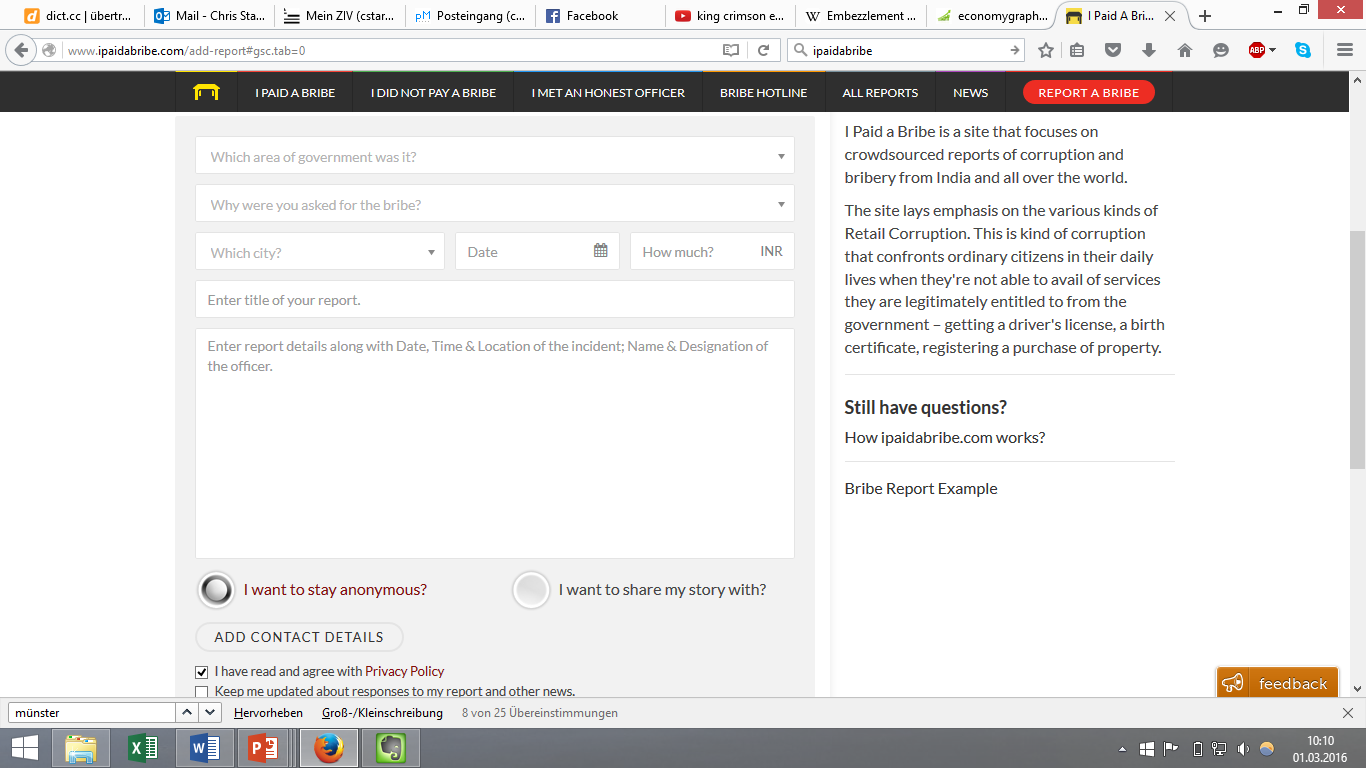 10.03.2016
“Forums, chatrooms and blogs […] [allow] enough room for a sufficiently wide range of subjects that people can let off steam about government corruption or incompetence, thus giving people more things to do with their frustrations before considering taking their gripes to the streets.“

 (MacKinnon, 2007: 33)
10.03.2016
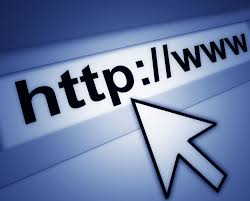 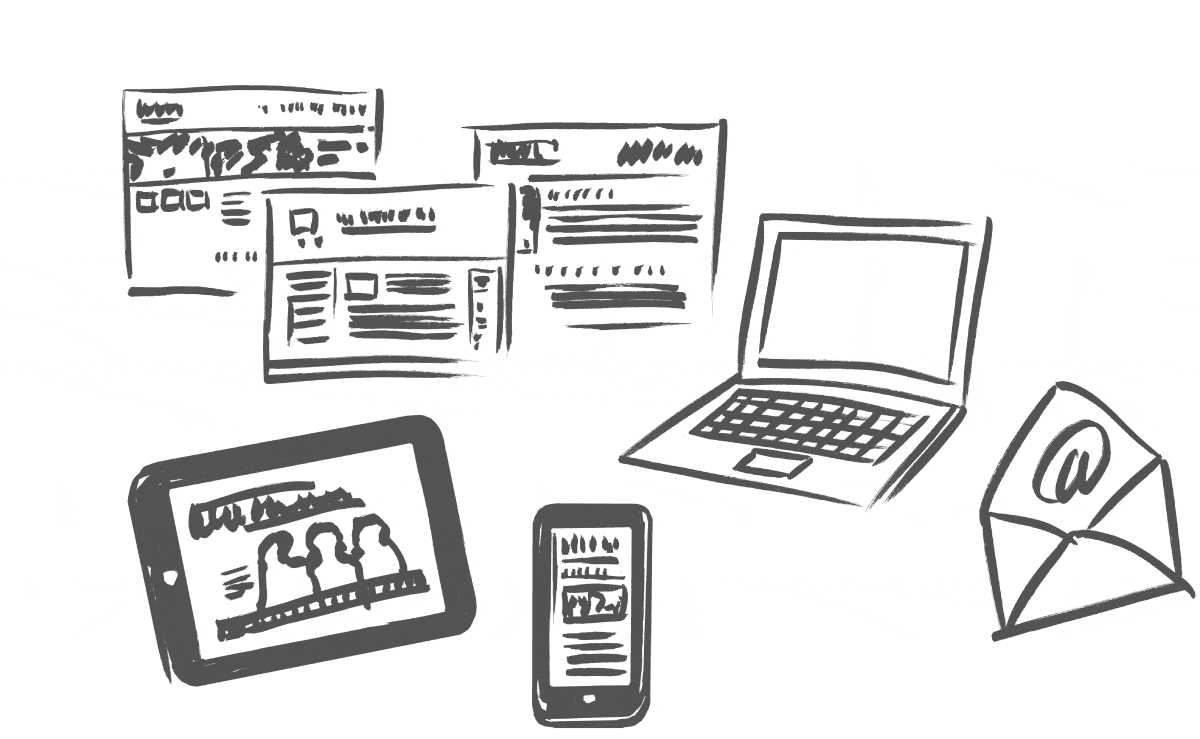 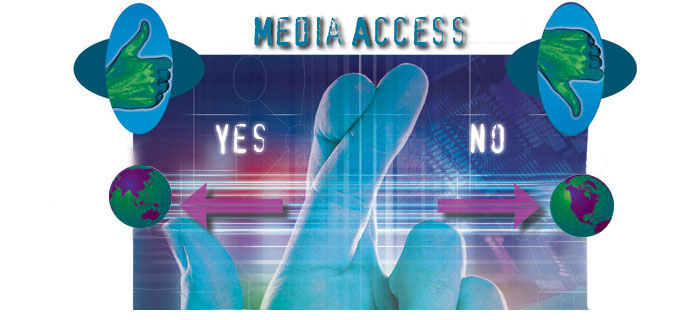 X
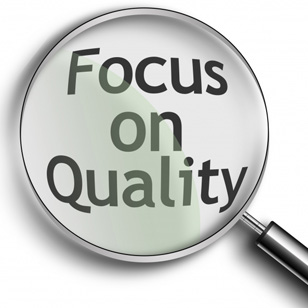 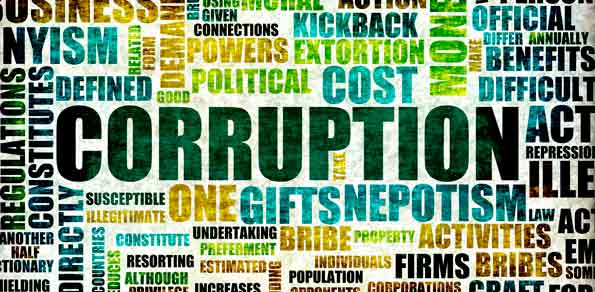 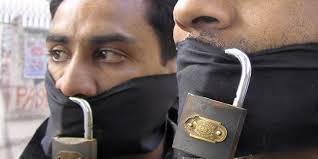 10.03.2016
Thank you for your attention!!!
10.03.2016